Stakanchik
Stakanchik fasoni truba karnizlarda (aksasuarlar,lentalarda )
Stakanchik fasoni lampirkent ko’rinishda mini pardalar (patalochniy karniz)
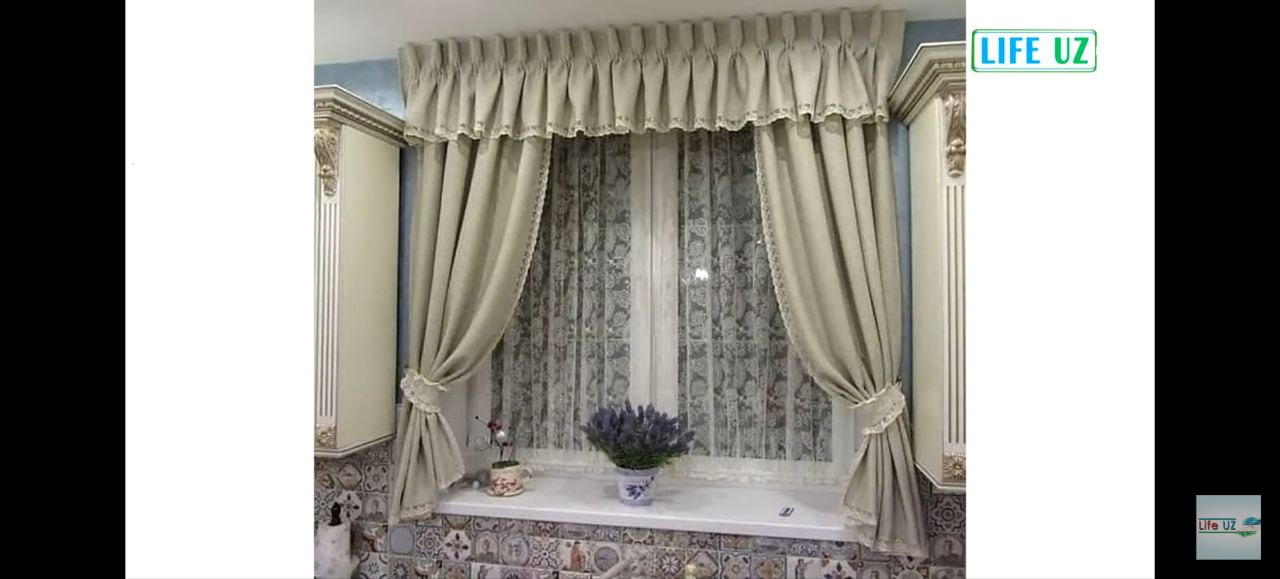 Stakanchik fasoni erkin taxlamlarda (gazlama gullarini taxlashda)
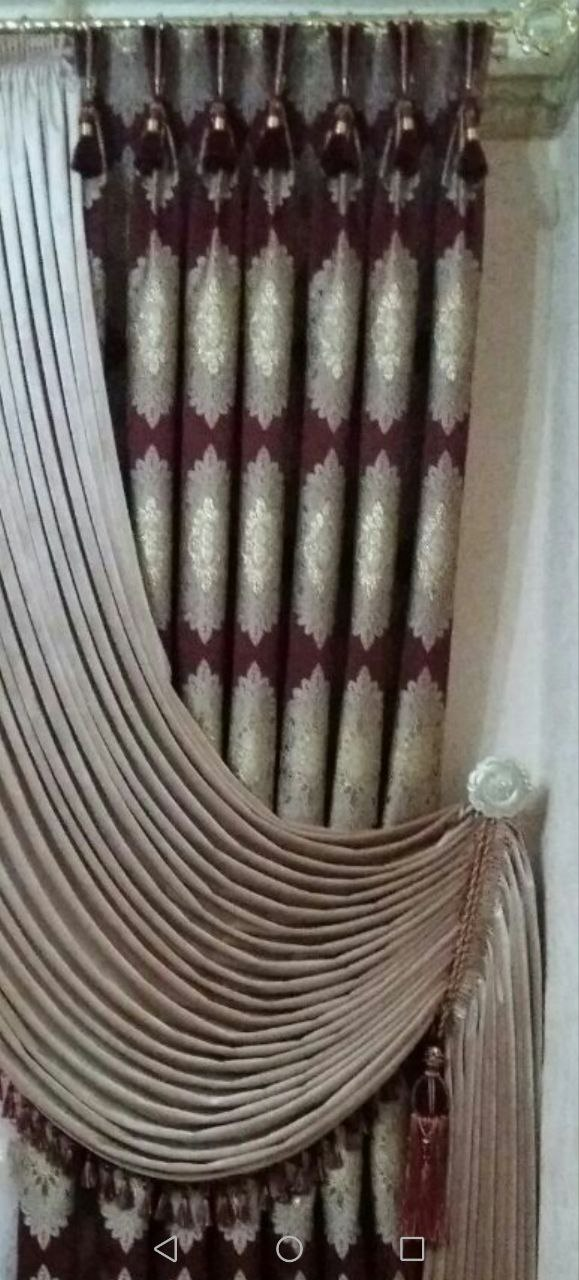 Stakanchik fasoni taxlam ko’rinishida(tugma bezaklar)
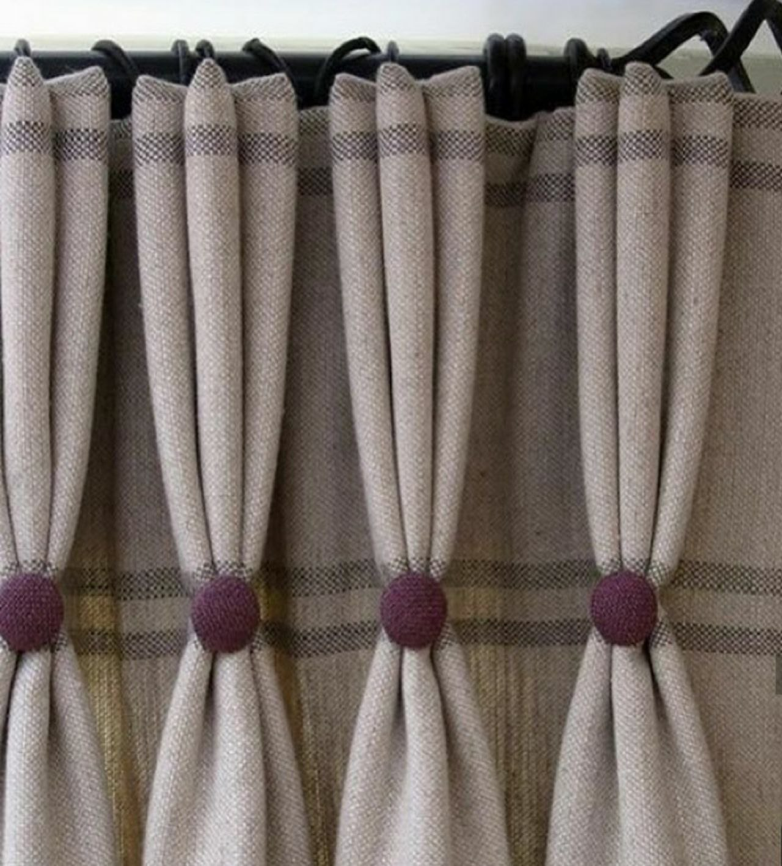